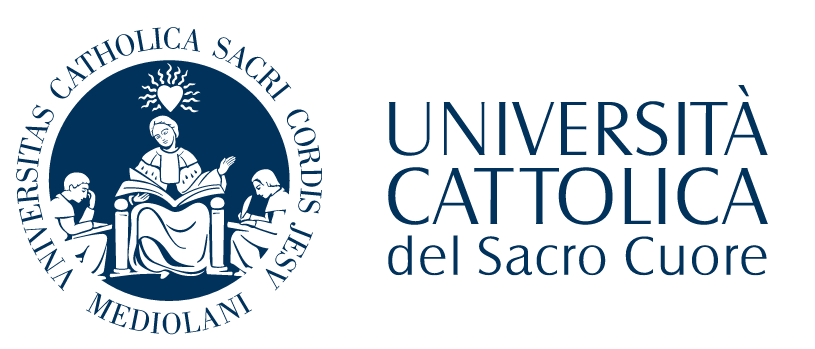 Corsi di Lingua francese a.a. 2024 – 2025, Brescia
Servizio Linguistico di Ateneo (SeLdA)
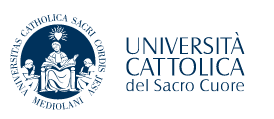 Corsi di Lingua francese (SeLdA) 
Faculty
Prof.ssa Maria Teresa Zanola
responsabile d‘area
professore ordinario di Lingua e cultura francese, Facoltà di Scienze linguistiche e letterature straniere, Università Cattolica del Sacro Cuore; Presidente Conseil Européen pour les Langues/European Language Council.

Dott.ssa Klara Dankova
coordinamento dei corsi di Lingua francese
klara.dankova@unicatt.it 
telefono Selda: 02 7234 5740
Dott.ssa Martina Alì
formatrice linguistica

Dott.ssa Silvia Calvi
formatrice linguistica

Dott.ssa Alessandra Copeta
formatrice linguistica

Dott.ssa Elena Galati
formatrice linguistica
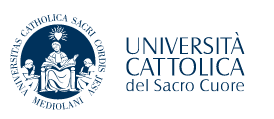 Corso di Lingua francese (SeLdA)
per tutti i corsi di laurea
programma
LINGUA FRANCESE (ann.)
Dott.ssa Martina Alì
80 ore (4 ore/ settimana)






Corso Blackboard: 
2024-FY0175-90326 LINGUA FRANCESE (2024-2025) (Selda)
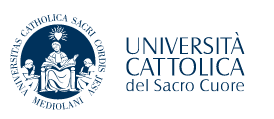 Corso di laurea in Tourism management, sostenibilità e valorizzazione del territorio (1. anno)
LINGUA FRANCESE (ann.)
Dott.ssa Martina Alì
80 ore (4 ore/ settimana)





Corso Blackboard: 
2024-FY0175-90326 LINGUA FRANCESE (2024-2025) (Selda)
LINGUA FRANCESE (2 sem.)
Dott.ssa Martina Alì
40 ore (4 ore/ settimana)







Corso Blackboard:
2024-NF0174-90326 LINGUA FRANCESE (2024-2025) (Selda)
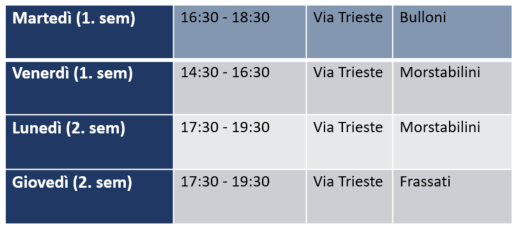 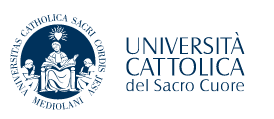 Corso di laurea in Scienze turistiche e valorizzazione del territorio (2. anno)
LINGUA FRANCESE PER IL TURISMO 2 (ann.)
Dott.ssa Alessandra Copeta
80 ore (4 ore/ settimana)








Lingua e grammatica
Corso Blackboard: 2024-677589-104505 LINGUA FRANCESE (2024-2025)
LINGUA FRANCESE PER IL TURISMO 2 (ann.)
Dott.ssa Silvia Calvi
40 ore (2 ore/ settimana)




Civilisation
Corso Blackboard: 2024-NNO047-84929 LINGUA FRANCESE PER IL TURISMO 2 (2024-2025) (Selda)
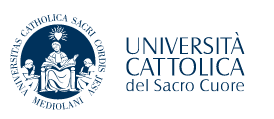 Corso di laurea in Scienze turistiche e valorizzazione del territorio (3. anno)
LINGUA FRANCESE PER IL TURISMO 3 (ann.)
Dott.ssa Elena Galati
60 ore (3 ore/ settimana)




Lingua e grammatica
Corso Blackboard: 2024-NNO048-99498 LINGUA FRANCESE PER IL TURISMO 3 (2024-2025) (Selda)
LINGUA FRANCESE PER IL TURISMO 3 (2 sem.)
Docente da nominare
60 ore (6 ore/ settimana)




Lingua (20 ore) e civilisation (40 ore)
Corso Blackboard:
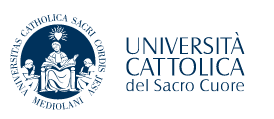 Corsi di Lingua francese (SeLdA)
Esame

L‘esame scritto è propedeutico all‘esame orale

Iscrizione separata (scritto e orale) per Lingua francese (ann.)
Validità dello scritto: tutta la carriera

Iscrizione unica (scritto) per altri corsi 
Validità dello scritto: solo per la sessione in corso
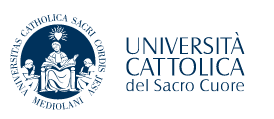 Corsi di Lingua francese (SeLdA)
Inizio corsi nel primo semestre : 30 settembre 2024

Programmi e orari : https://brescia.unicatt.it/polo-studenti-e-didattica-programmi-dei-corsi-orari-delle-lezioni/BS/risultati-ricerca?anno=2024&tipo=PFT_SELDA&cerca=francese&table=insegnamenti
Selezionare tipologia del corso : SELDA
Cerca in corsi, docenti e insegnamenti: inserire il cognome del formatore
-> Alì/ Calvi/ Copeta/ Galati

Svolgimento dei corsi in presenza
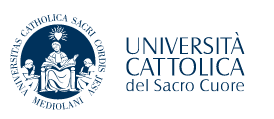 Corsi di Lingua francese (SeLdA)
Riconoscimento di certificati/ diplomi
Sono in possesso di certificati / diplomi :
Diploma di Baccalauréat o Esabac ;
Baccalauréat International (IB): solo se il francese è lingua di insegnamento (es. le materie – matematica, biologia, storia, ecc. –  sono insegnate in francese);
Certificati DELF B1, DELF B2 non più vecchi di due anni dalla data di presentazione alla segreteria (anni riconosciuti: 2022, 2023, 2024).

-> il corso di Lingua francese (ann.) può essere riconosciuto/ validato: 
Bisogna inviare la scansione del diploma di Baccalauréat o Esabac/ del certificato DELF B1, DELF B2 alla Segreteria del SeLdA utilizzando l'apposita funzionalità in i-Catt, precisando: 
numero di matricola
facoltà
corso di lingua francese per il quale viene richiesto il riconoscimento
anno di corso al quale si effettua l’iscrizione per l‘a. a. 2024-2025

Scadenza per l‘invio dei documenti: 31/12/2024